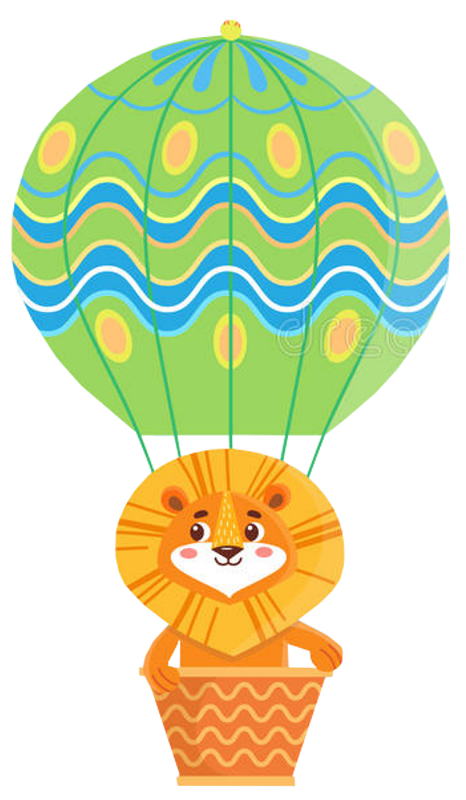 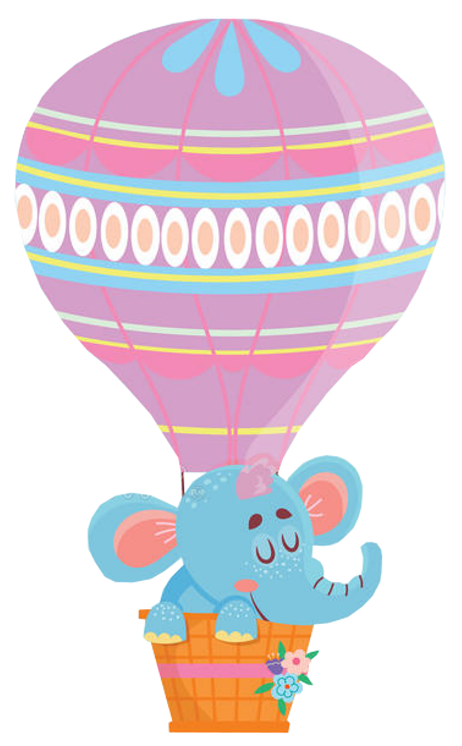 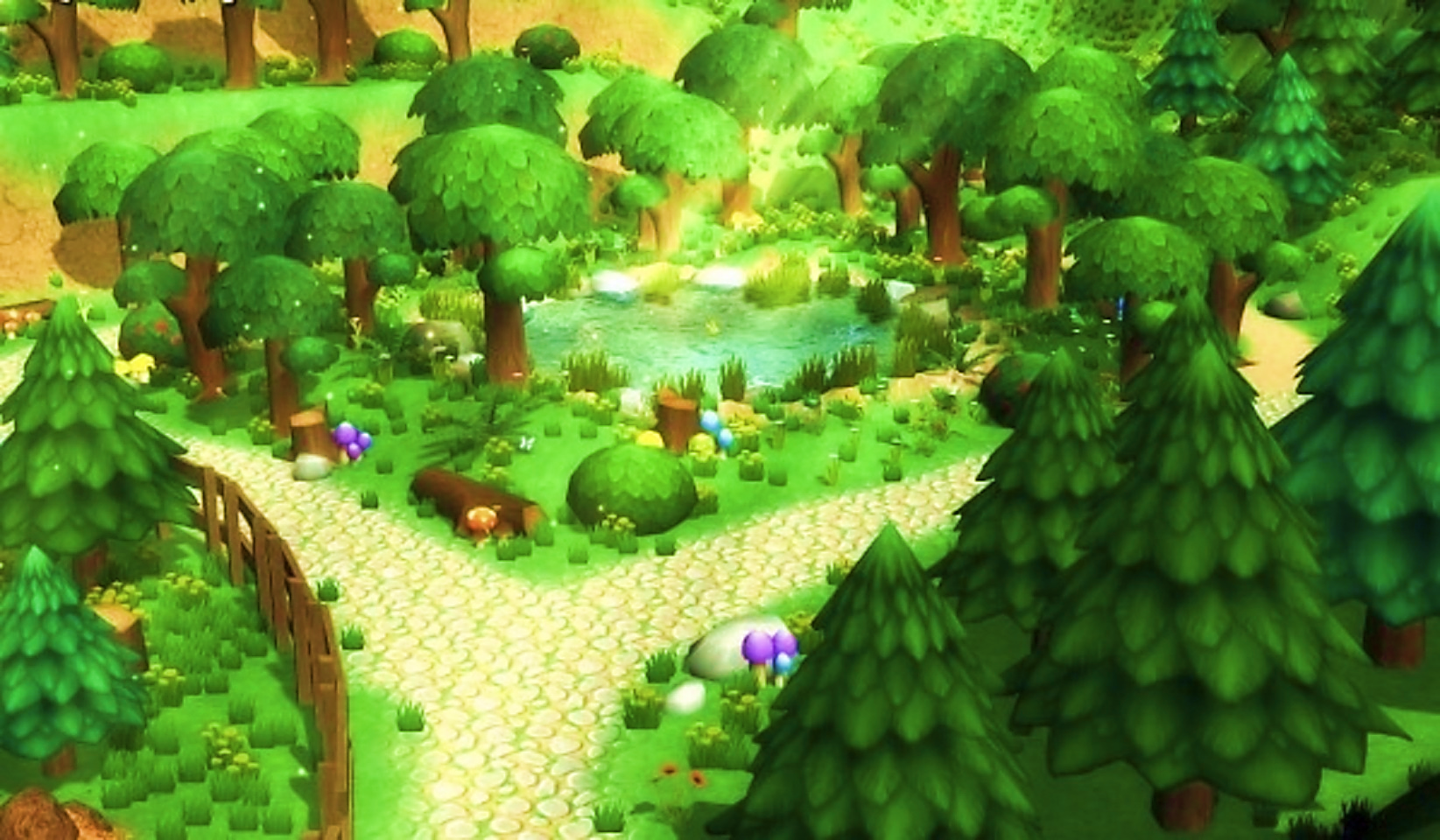 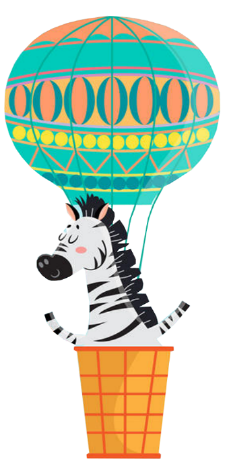 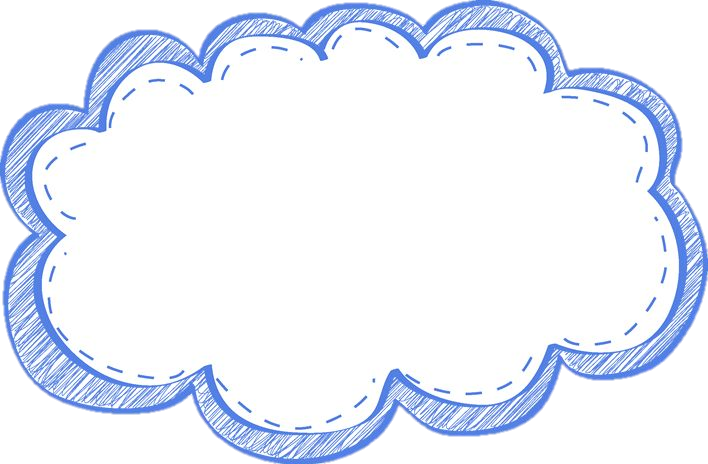 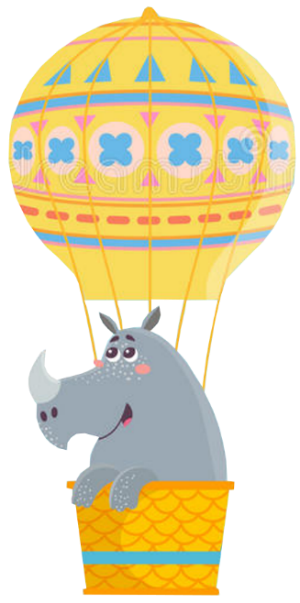 BAY LÊN NÀO
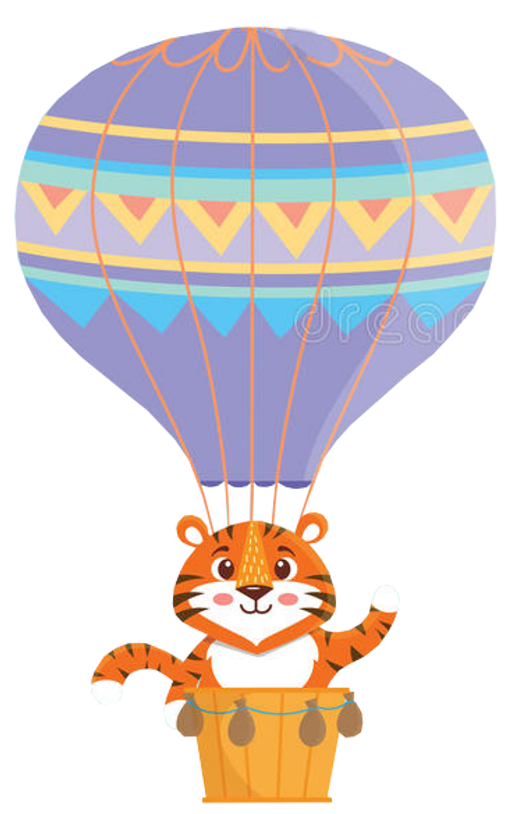 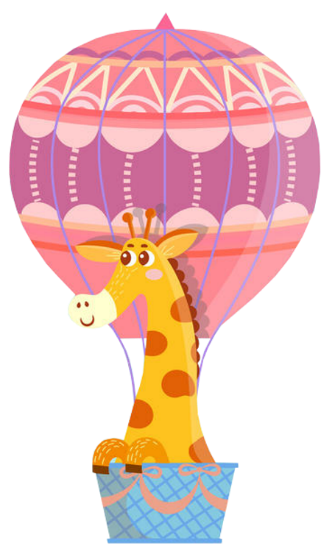 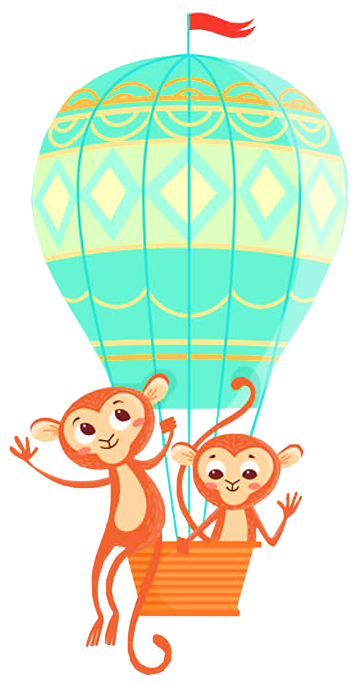 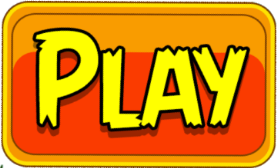 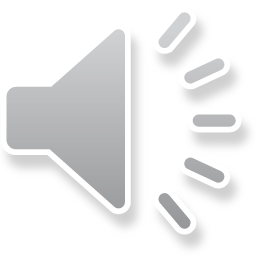 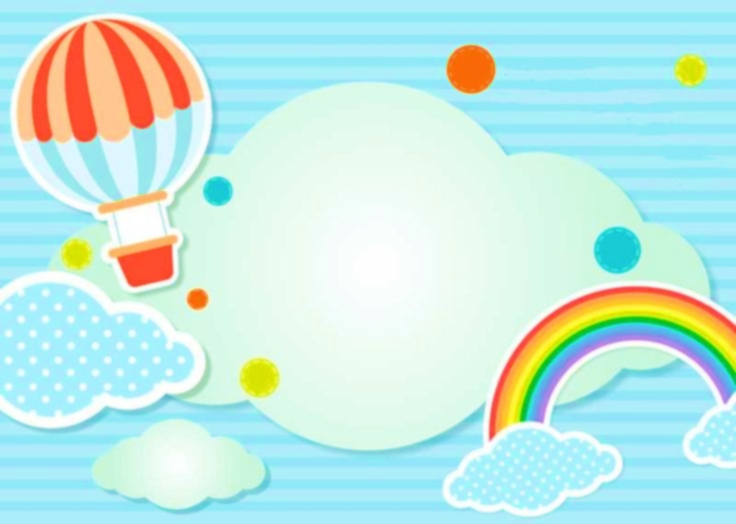 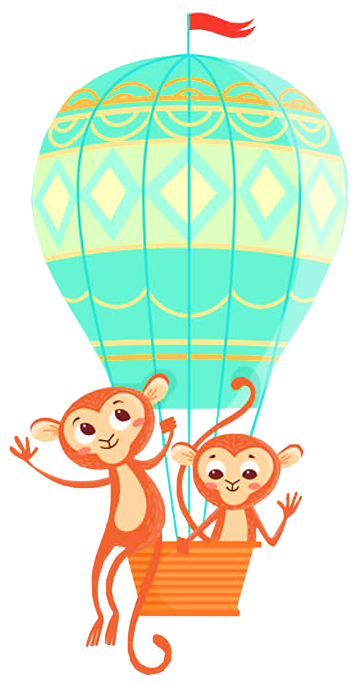 Con giúp các con vật thực hiện ước mơ bay lên bầu trời cao bằng cách đọc đúng tất cả các âm, tiếng, từ , câu sau.
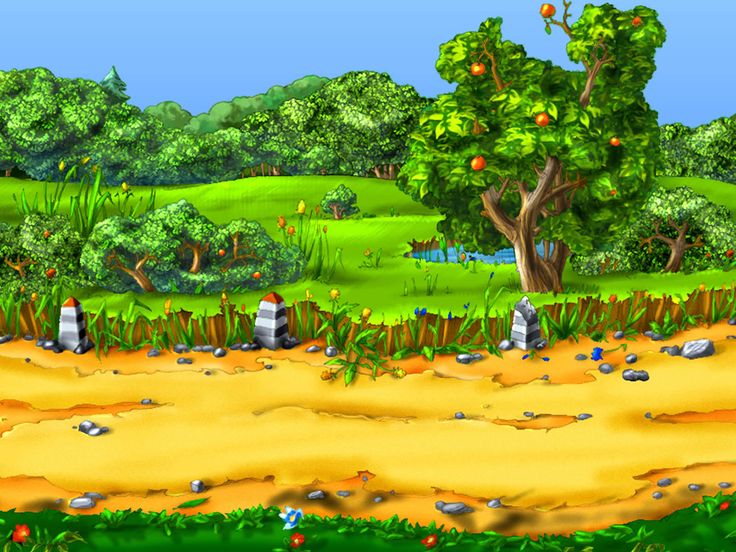 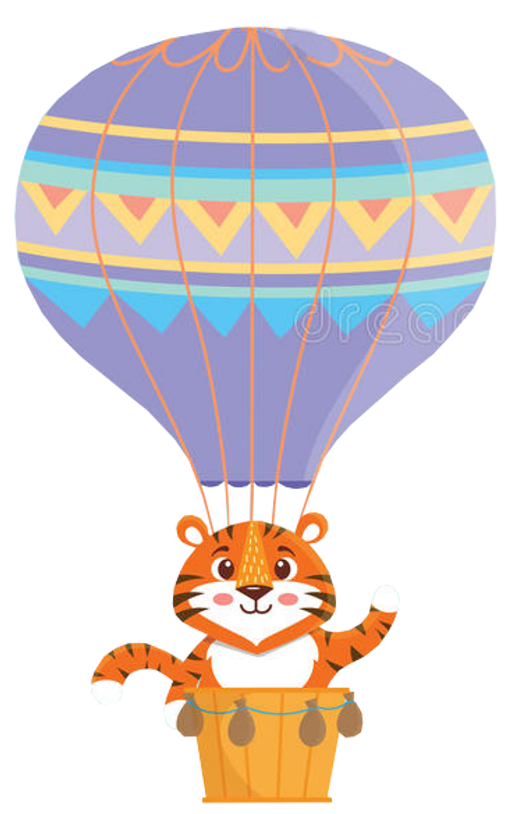 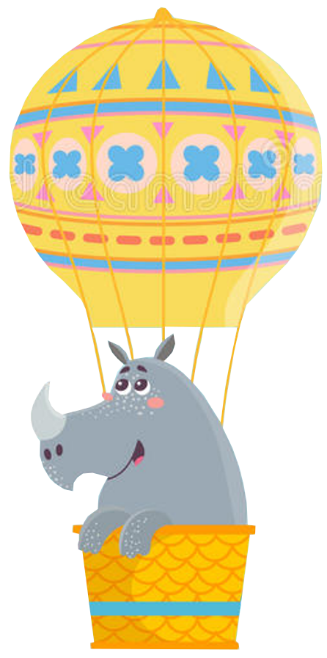 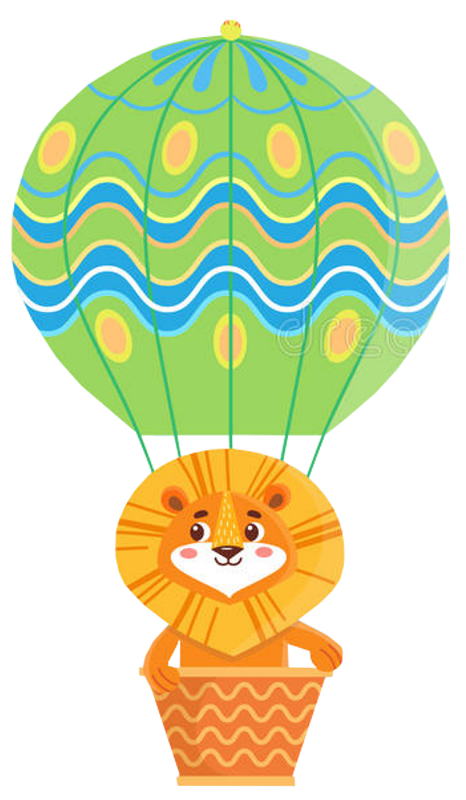 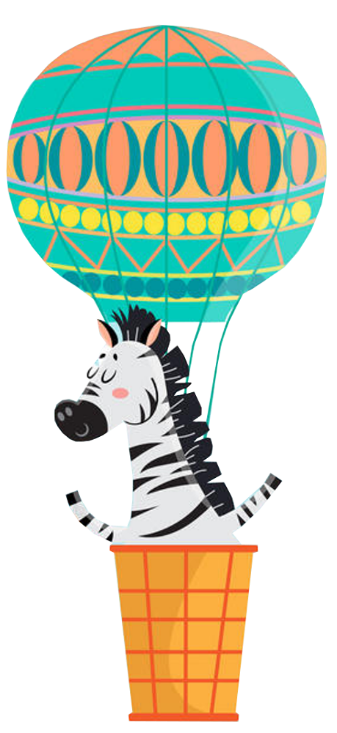 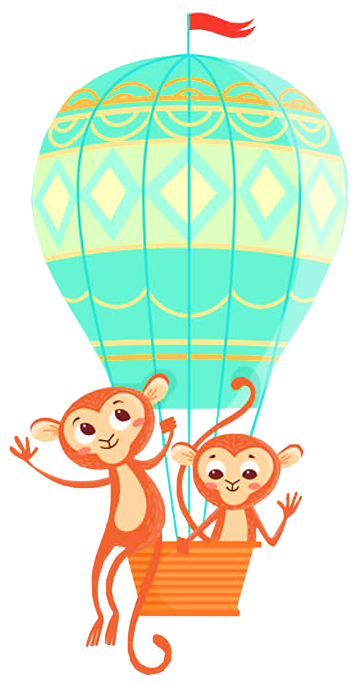 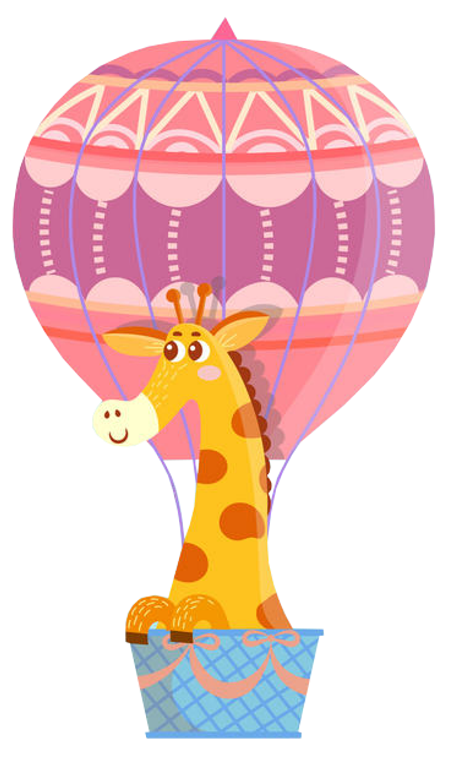 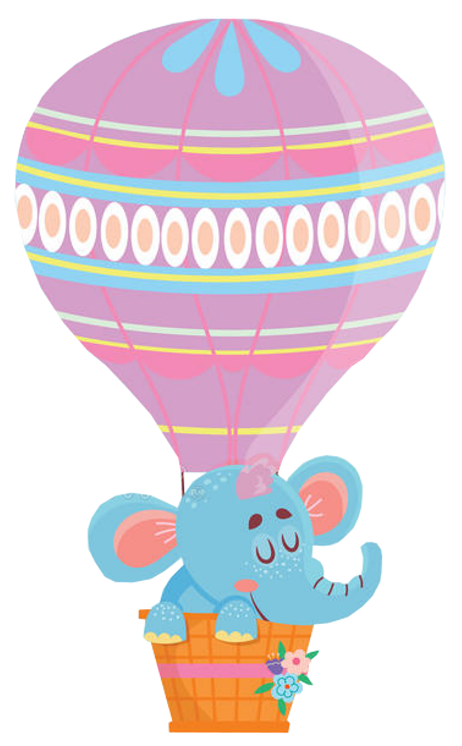 cộ
cọ
ô
cỏ
co
o
cổ
Thứ    ngày   tháng   năm 2020
Tiếng Việt
ơ - d
Bài 6:
ơ
d
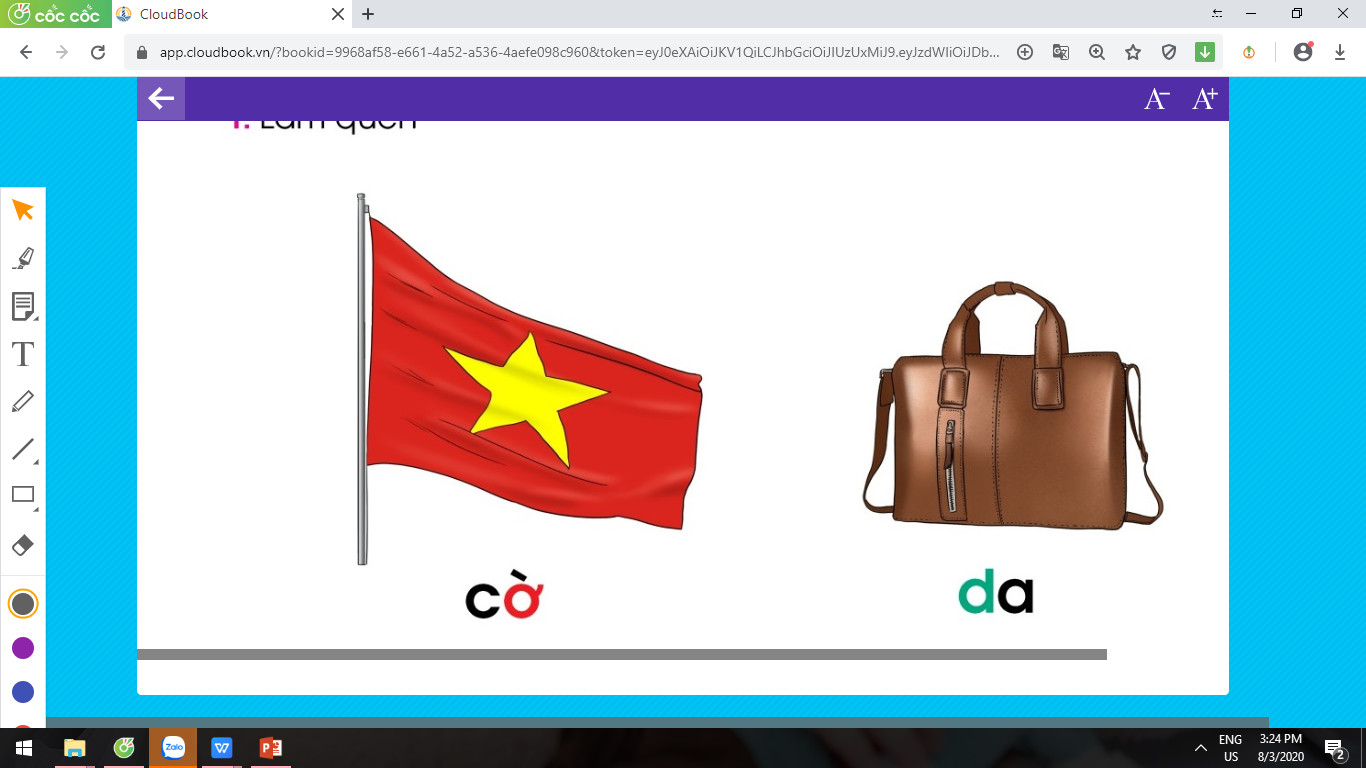 1. Làm quen
cờ
da
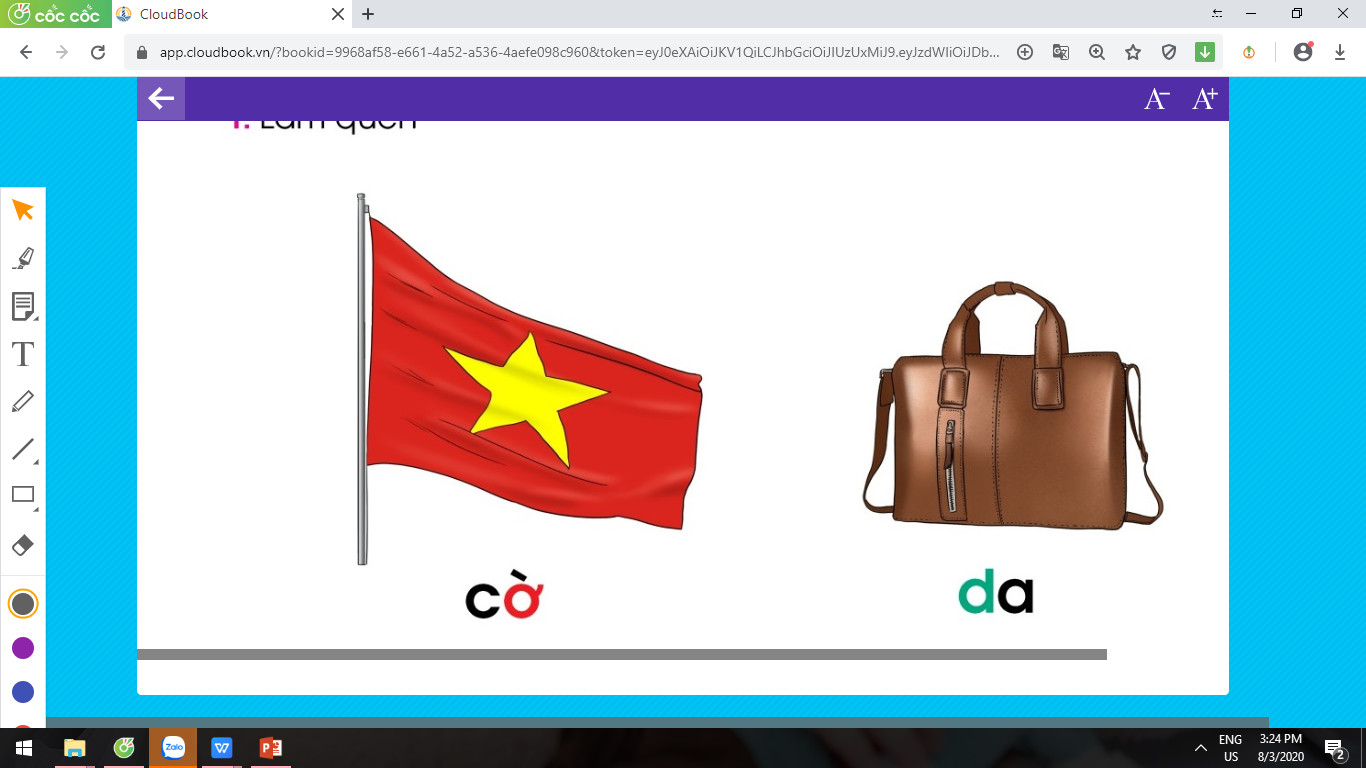 cơ
d
`
a
d	     d 			D
ơ	     ơ 			Ơ
c
ơ
d
a
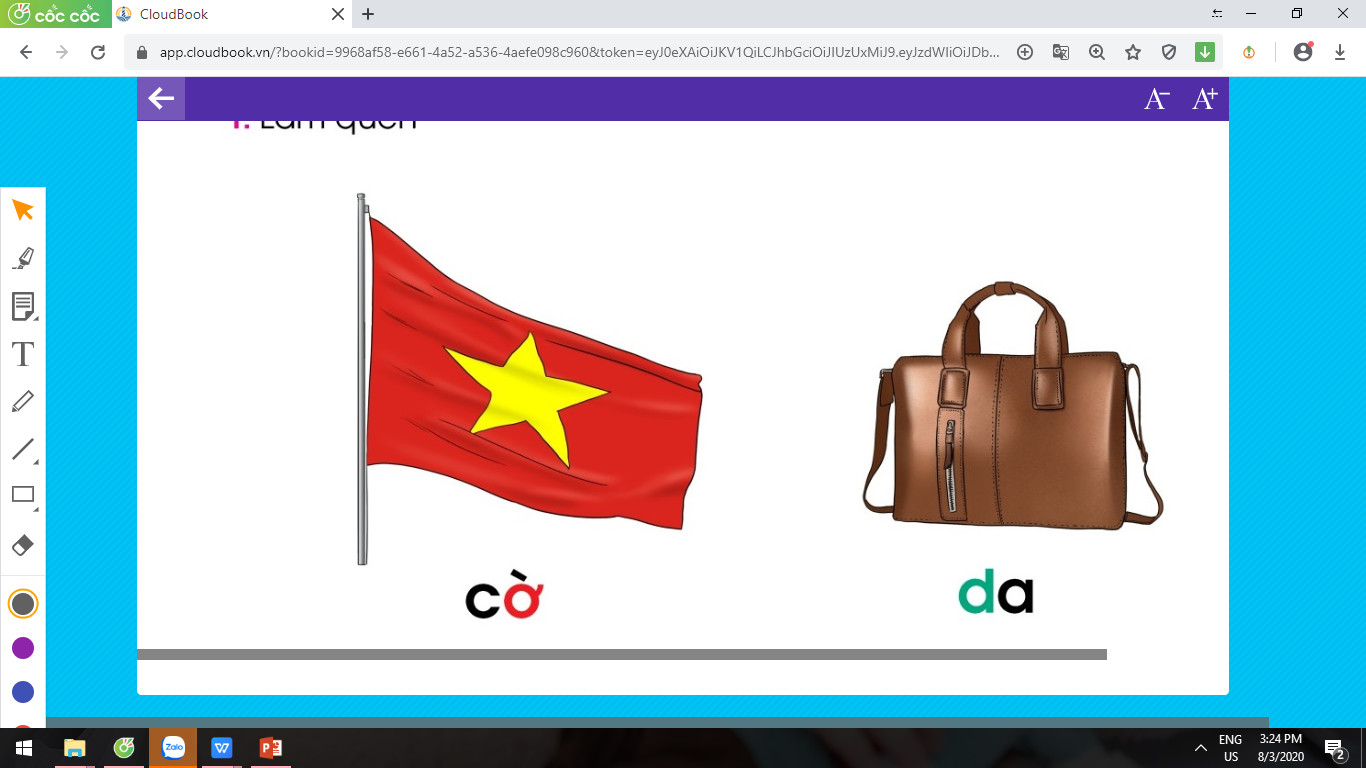 1. Làm quen
cờ – ơ – cơ – huyền – cờ
d – a - da
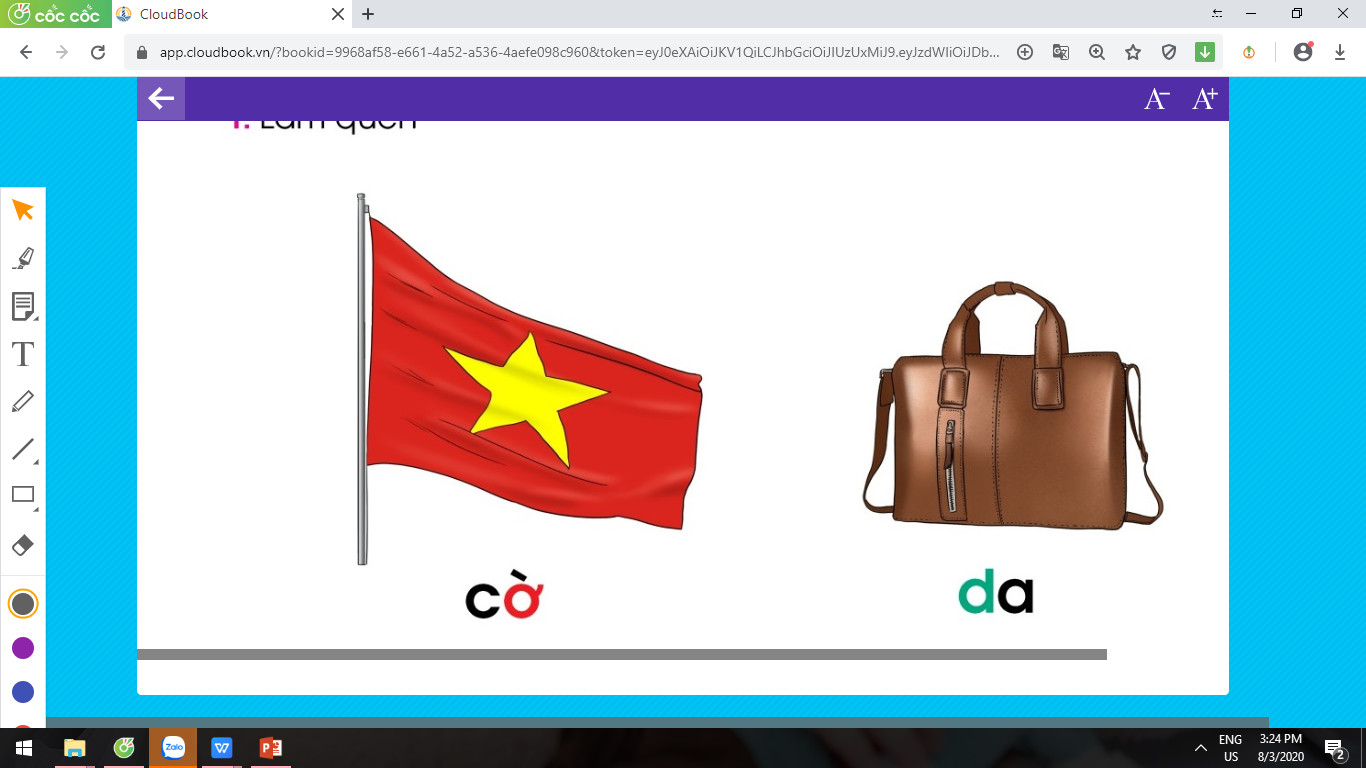 1. Làm quen
c
ơ
d
a
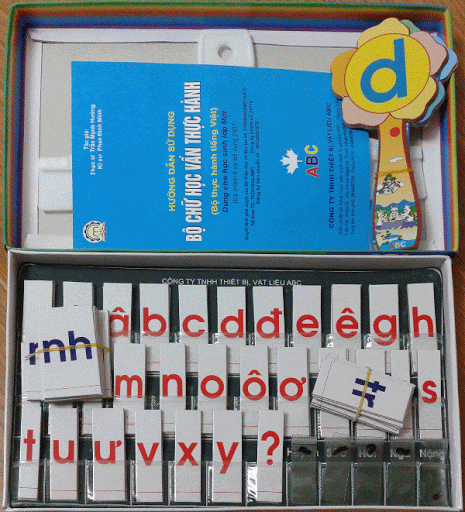 Nghỉ giải lao
2. Tiếng nào có âm ơ?
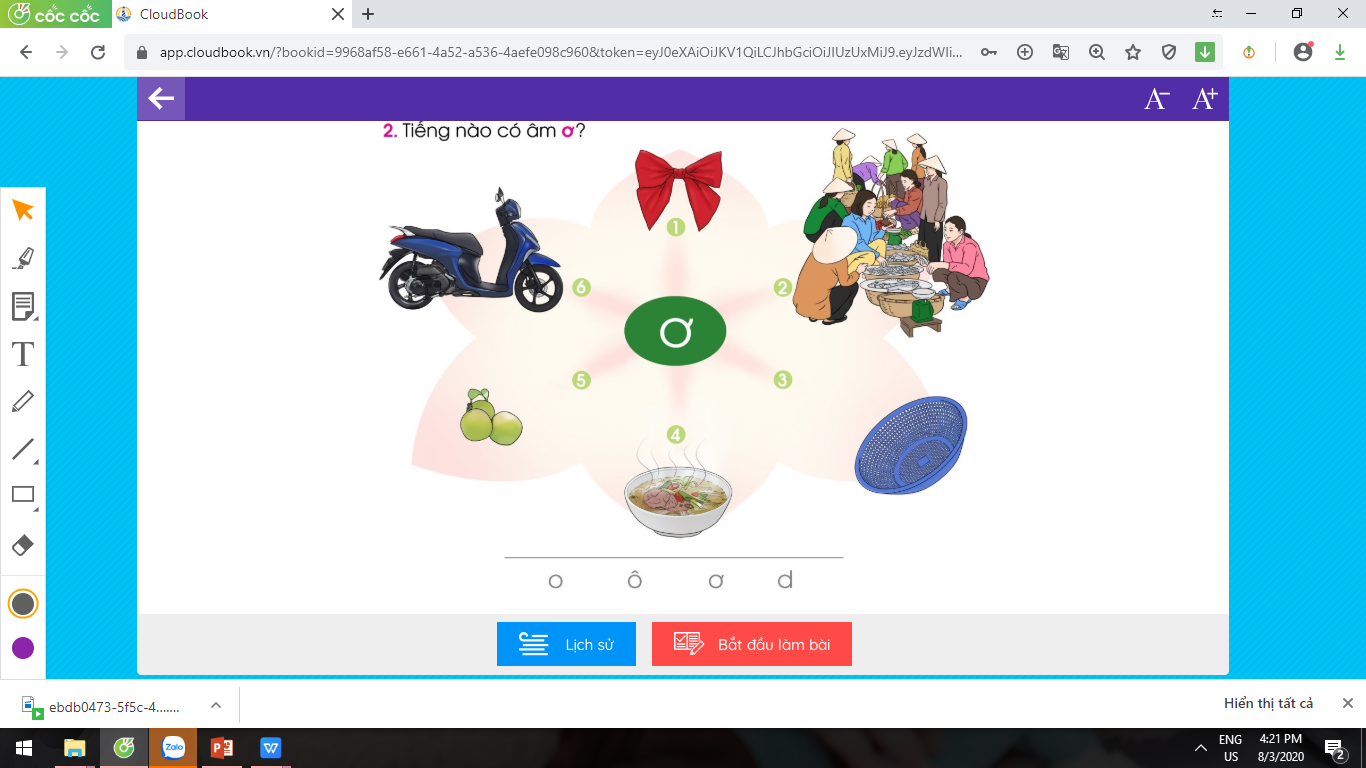 3. Tìm tiếng có âm d
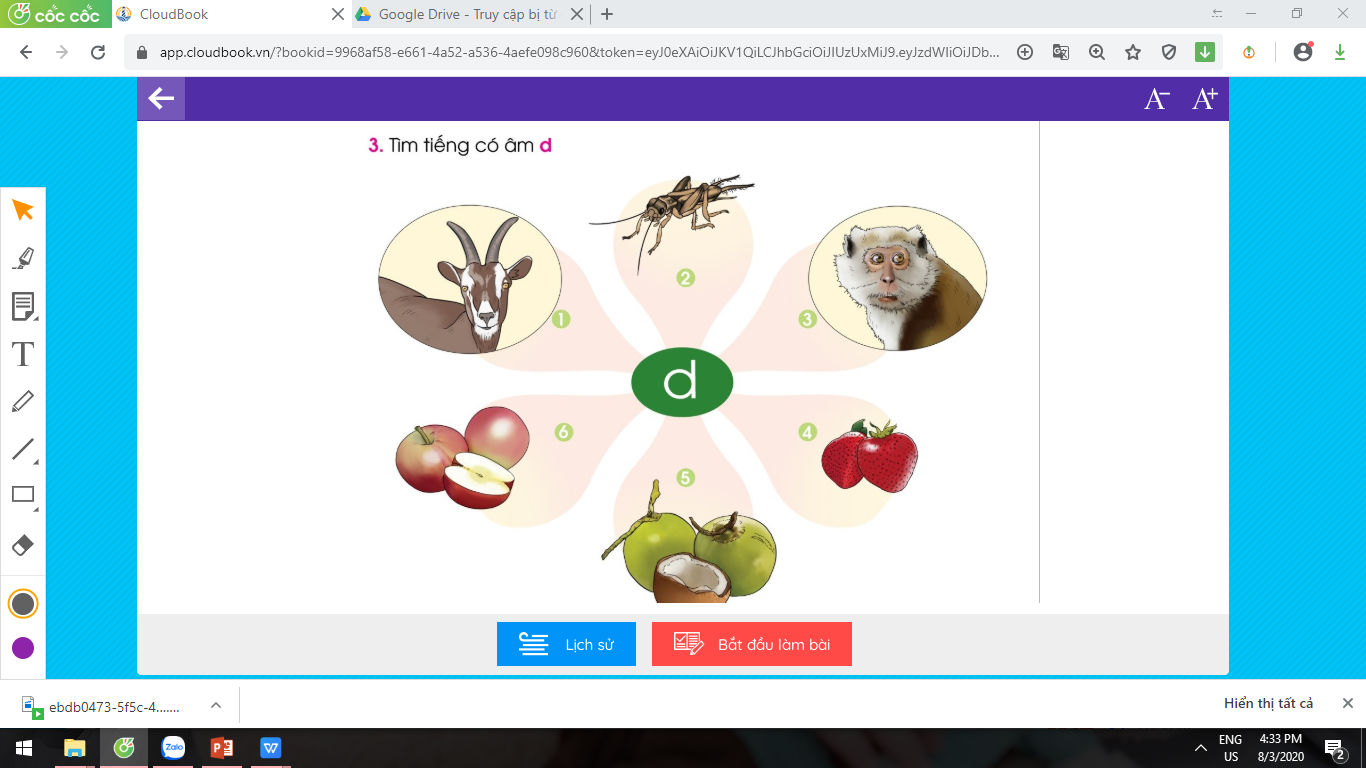 4. Tập đọc
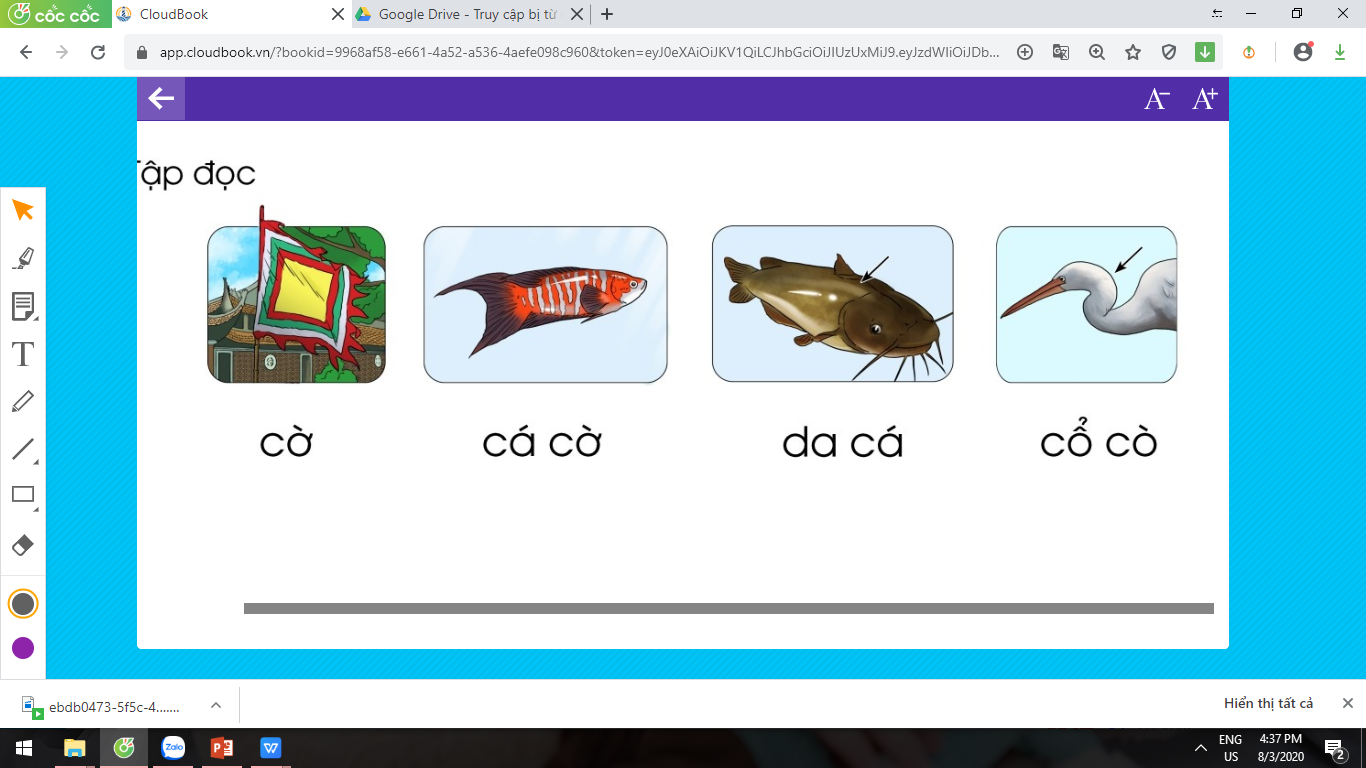 5. Tập viết
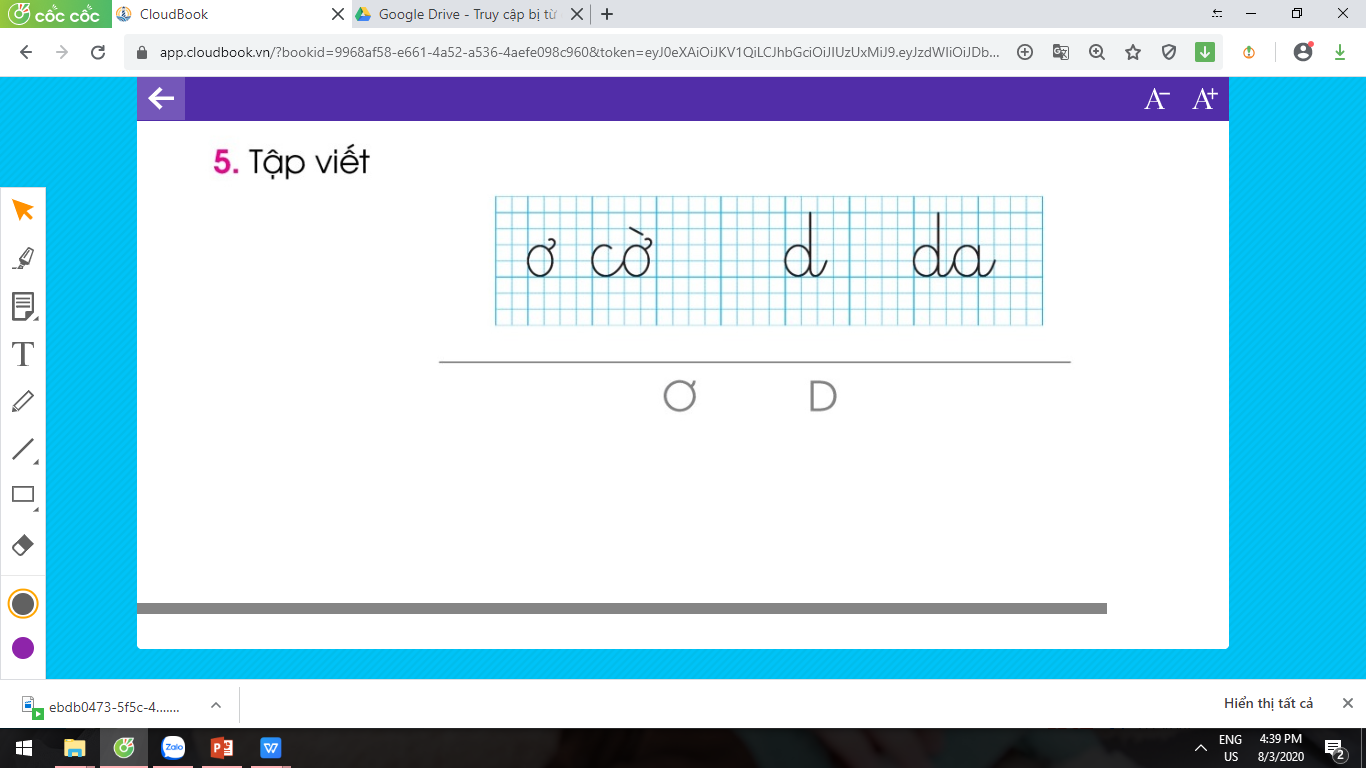 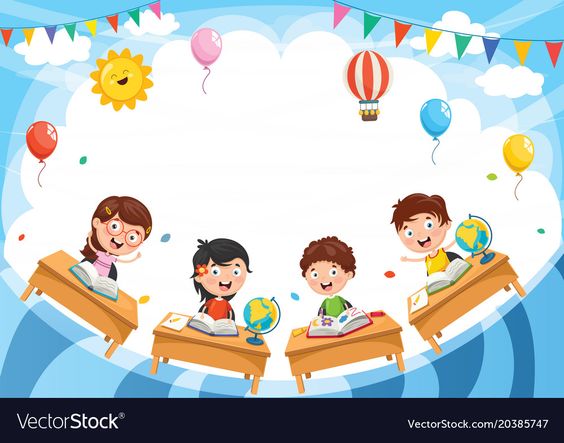 Thank you